Vocabulary Practice
Workbook pg 19 ex 1 A
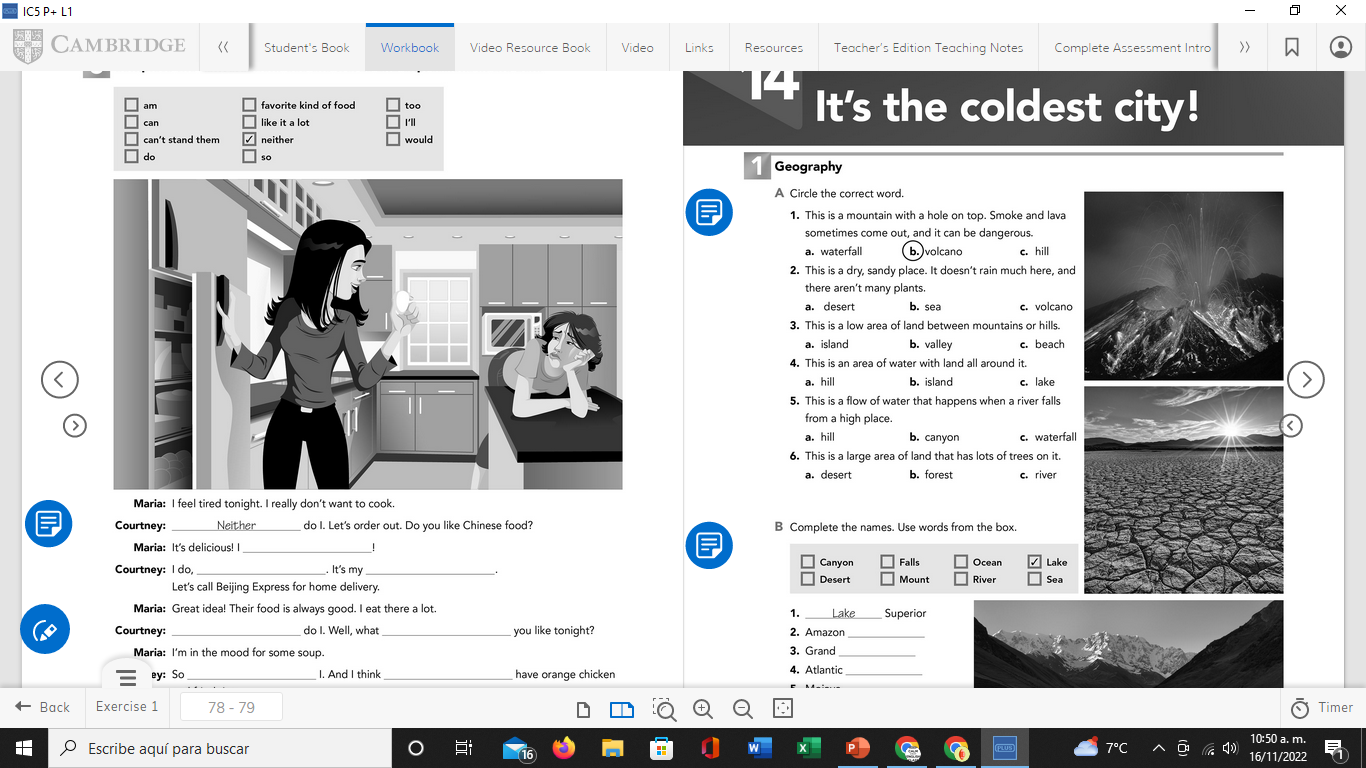 Seco y arenoso
Vocabulary Practice
Match each sentence with the correct word
cuenca
Vocabulary Practice
Workbook pg 19 ex 1 B
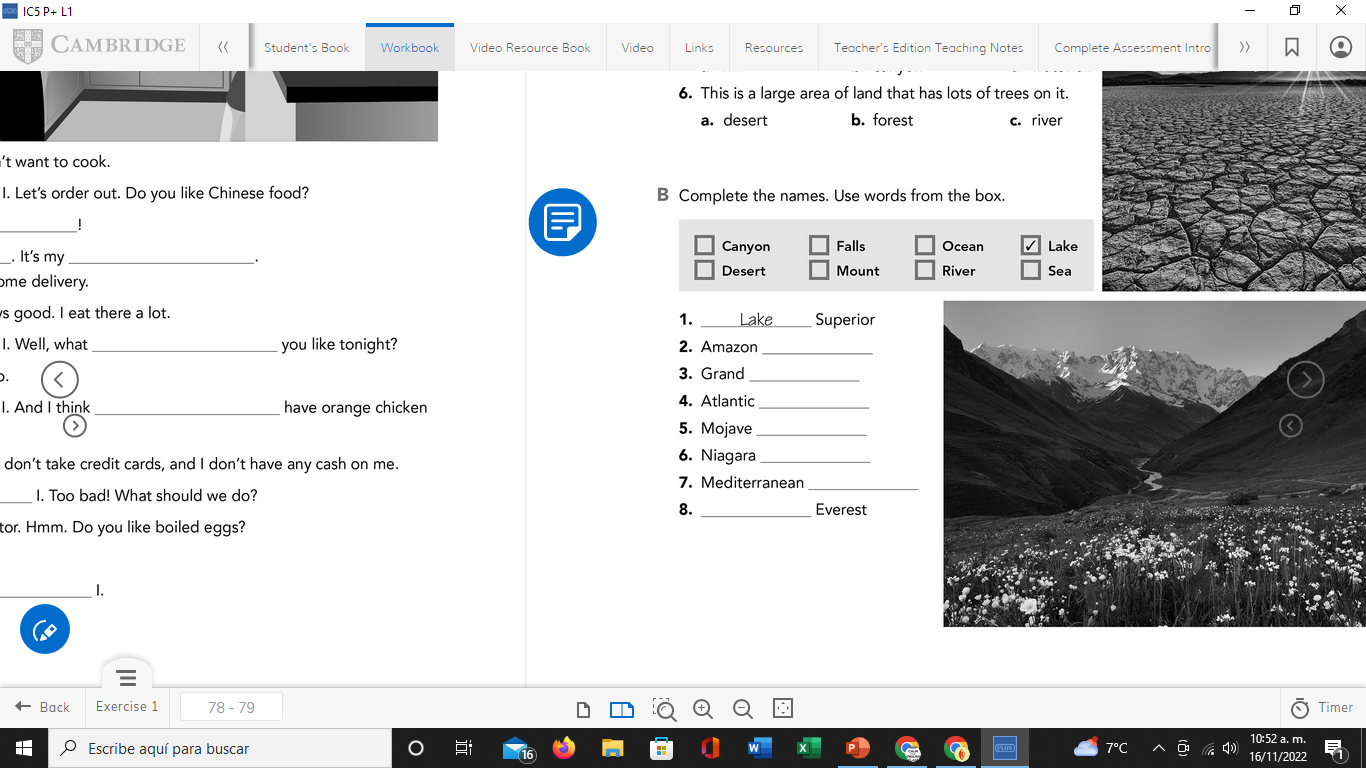 River
Canyon
Ocean
Desert
Falls
Sea
Mount
Listening/Reading Practice
Click on the following link, practice listening, Reading and vocabulary then share the results of your practice
https://www.liveworksheets.com/worksheets/en/English_as_a_Second_Language_(ESL)/Listening_and_reading/US_natural_beauty_ub1783165iy
Insert here your results
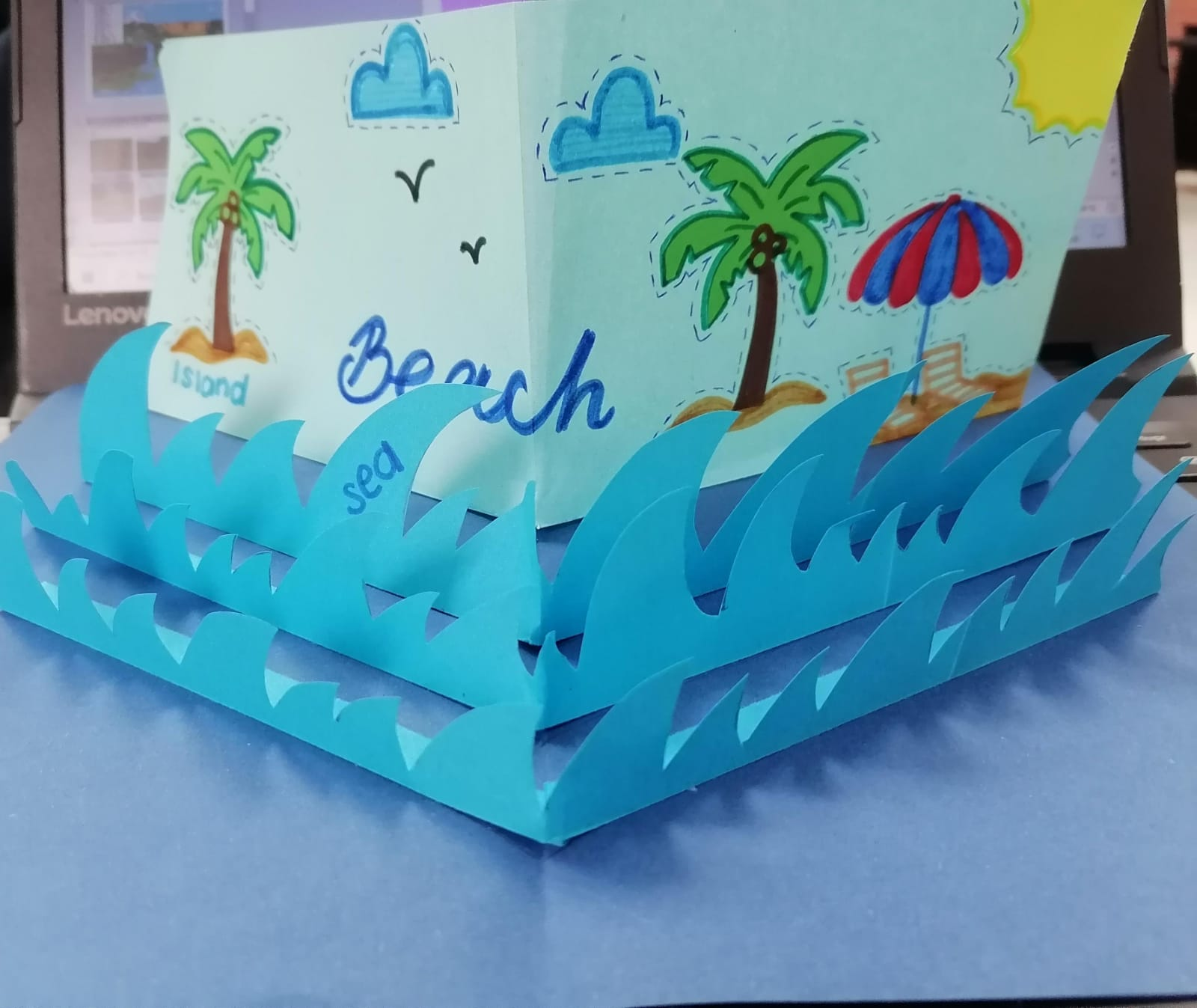 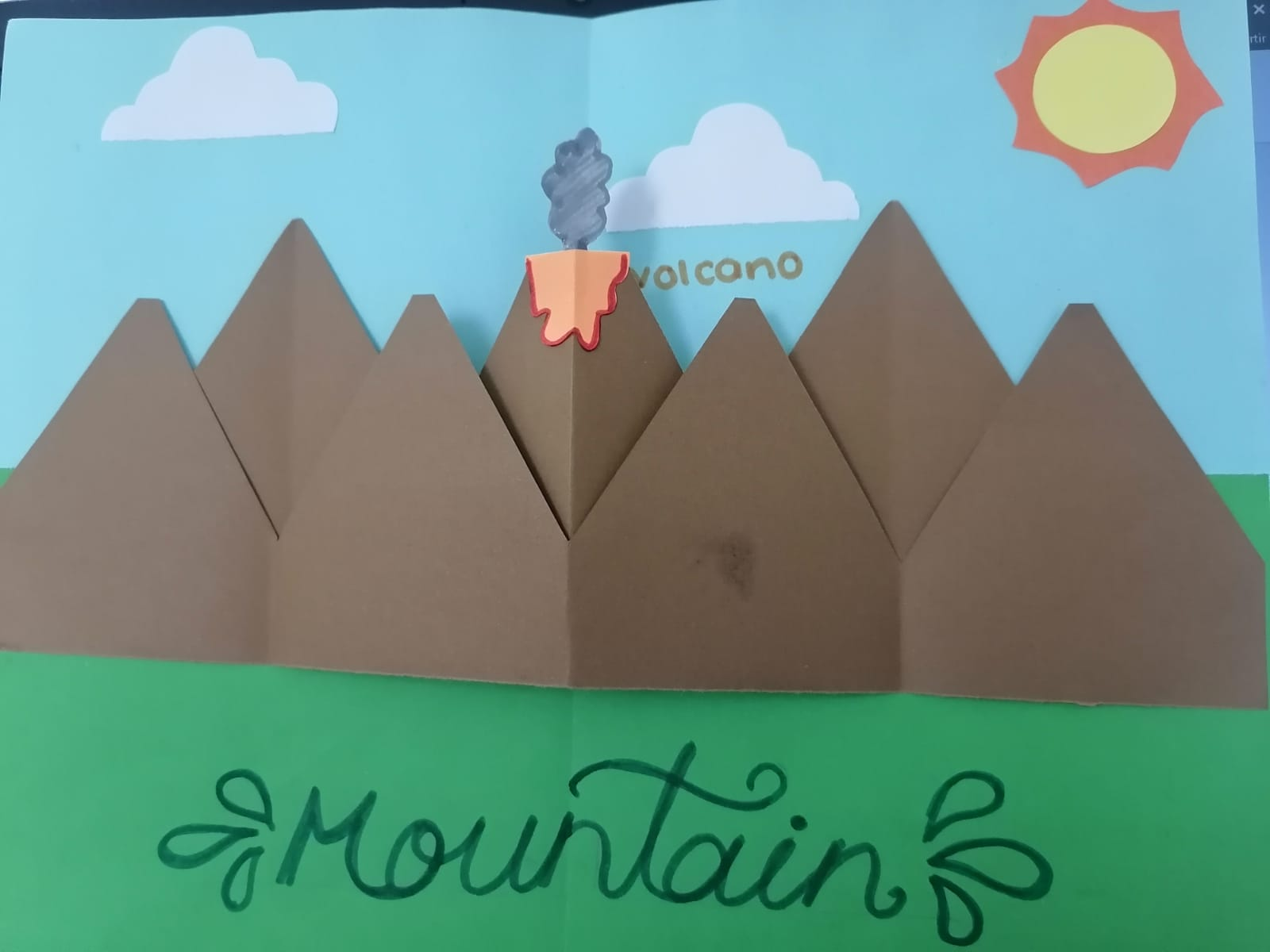